IR Spectroscopy
Jaman A. Angulwar
			          M.Sc., SET, Ph.D.
Assistant Professor , 
Department of Chemistry
Dayanand Science College, Latur- 413512, Maharashtra, INDIA.
IR Spectrometry
Introduction
IR spectrometry is a technique to analyze the functional group in organic chemistry.
In IR spectroscopy studied of Molecular Vibration like Stretching and bending Vibration. .
By using Hooks Law to Determined Theoretical Stretching vibration.
IR region is 400-4000  per cm
IR Spectroscopy

Introduction
Spectroscopy is the study of the interaction of matter with the electromagnetic spectrum

Electromagnetic radiation displays the properties of both particles and waves

The particle component is called a photon

The energy (E) component of a photon is proportional to the frequency. Where h is Planck’s constant and n is the frequency in Hertz (cycles per second) 

                                                  	 E = hn

The term “photon” is implied to mean a small, massless particle that contains a small wave-packet of EM radiation/light – we will use this terminology in the course
IR Spectroscopy

Introduction
Because the speed of light, c, is constant, the frequency, n, (number of cycles of the wave per second) can complete in the same time, must be inversely proportional to how long the oscillation is, or wavelength:






Amplitude, A, describes the wave height, or strength of the oscillation 

Because the atomic particles in matter also exhibit wave and particle properties (though opposite in how much)  EM radiation can interact with matter in two ways:
Collision – particle-to-particle – energy is lost as heat and movement

Coupling – the wave property of the radiation matches the wave property of the particle and “couple” to the next higher quantum mechanical energy level
c
___
hc
___
n =
 E = hn =
l
l
c = 3 x 1010 cm/s
IR Spectroscopy

Introduction
The entire electromagnetic spectrum is used by chemists:
Frequency, n in Hz
~1019
~1017
~1015
~1013
~1010
~105
Wavelength, l
~.0001 nm
~0.01 nm
10 nm
1000 nm
0.01 cm
100 m
Energy (kcal/mol)
> 300
300-30
300-30
~10-4
~10-6
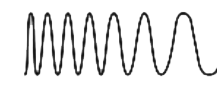 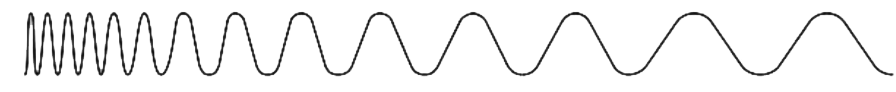 g-rays
X-rays
UV
IR
Microwave
Radio
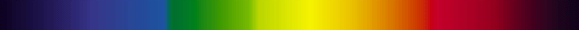 Visible
IR Spectroscopy

Introduction
The IR Spectroscopic Process
The quantum mechanical energy levels observed in IR spectroscopy are those of molecular vibration

We perceive this vibration as heat

When we say a covalent bond between two atoms is of a certain length, we are citing an average because the bond behaves as if it were a vibrating spring connecting the two atoms 

For a simple diatomic molecule, this model is easy to visualize:
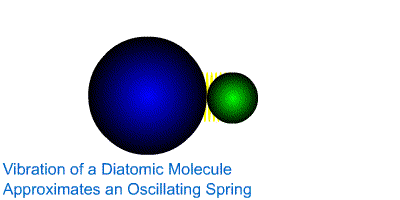 IR Spectroscopy

Introduction
The IR Spectroscopic Process
There are two types of bond vibration:
Stretch – Vibration or oscillation along the line of the bond







Bend – Vibration or oscillation not along the line of the bond
H
H
H
H
C
C
C
C
C
C
H
H
H
H
H
H
C
C
C
C
H
H
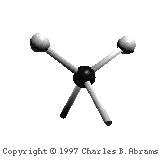 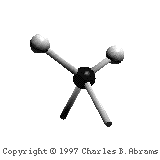 asymmetric
symmetric
scissor
rock
twist
wag
in plane
out of plane
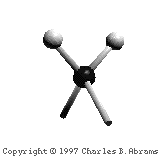 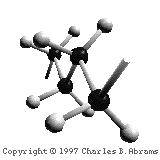 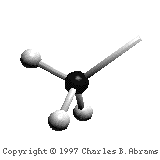 Infrared Spectroscopy
The IR Spectroscopic Process
As a covalent bond oscillates – due to the oscillation of the dipole of the molecule – a varying electromagnetic field is produced







The greater the dipole moment change through the vibration, the more intense the EM field that is generated
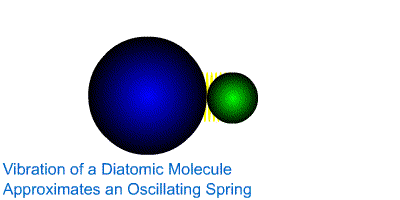 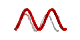 Infrared Spectroscopy
The IR Spectroscopic Process
When a wave of infrared light encounters this oscillating EM field generated by the oscillating dipole of the same frequency, the two waves couple, and IR light is absorbed

The coupled wave now vibrates with twice the amplitude
IR beam from spectrometer
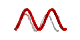 “coupled” wave
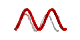 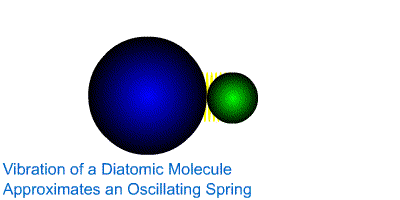 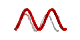 EM oscillating wave
from bond vibration
Infrared Spectroscopy
The IR Spectrum
Each stretching and bending vibration occurs with a characteristic frequency as the atoms and charges involved are different for different bonds
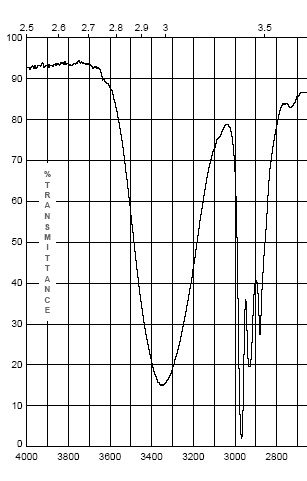 The y-axis on an IR spectrum is in units of % transmittance


In regions where the EM field of an osc. bond interacts with IR light of the same n – transmittance is low (light is absorbed)
In regions where no osc. bond is interacting with IR light, transmittance nears 100%
IR Spectroscopy

The IR Spectrum
The x-axis of the IR spectrum is in units of wavenumbers, n, which is the number of waves per centimeter in units of cm-1  (Remember E = hn or E = hc/l)
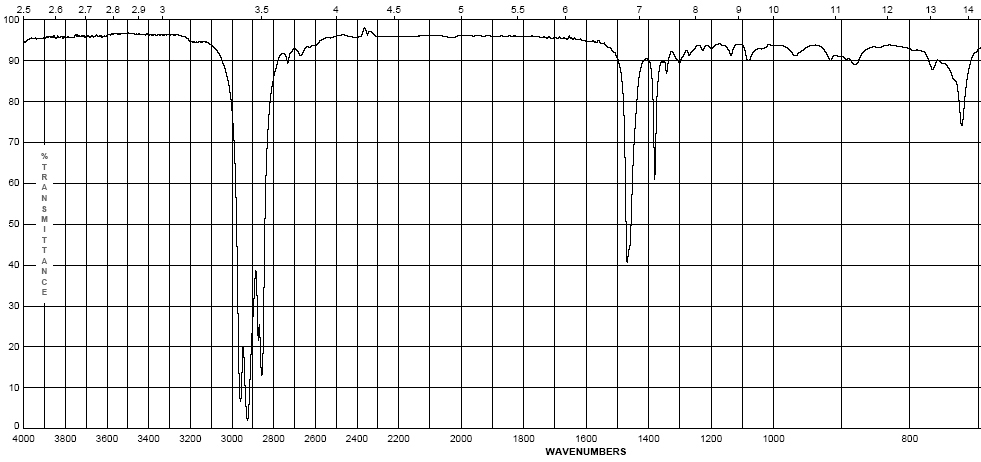 IR Spectroscopy

The IR Spectrum
This unit is used rather than wavelength (microns) because wavenumbers are directly proportional to the energy of transition being observed – chemists like this, physicists hate it

High frequencies and high wavenumbers equate higher energy
			is quicker to understand than
Short wavelengths equate higher energy

This unit is used rather than frequency as the numbers are more “real” than the exponential units of frequency

IR spectra are observed for the mid-infrared: 600-4000 cm-1

The peaks are Gaussian distributions of the average energy of a transition
IR Spectroscopy

The IR Spectrum
In general:
	Lighter atoms will allow the oscillation to be faster – higher energy
	This is especially true of bonds to hydrogen – C-H, N-H and O-H

	Stronger bonds will have higher energy oscillations
Triple bonds > double bonds > single bonds in energy
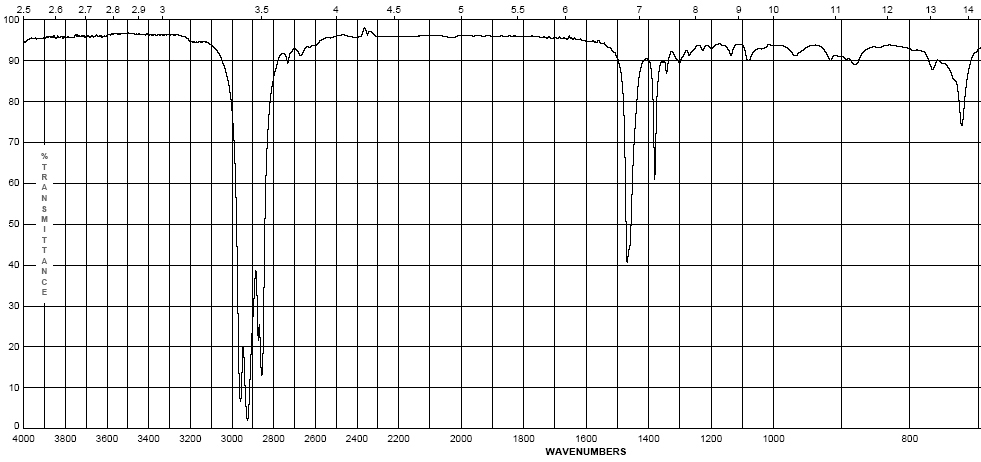 Energy/n of oscillation
Infrared Spectroscopy
The IR Spectrum – The detection of different bonds
As opposed to chromatography or other spectroscopic methods, the area of a IR band (or peak) is not directly proportional to concentration of the functional group producing the peak

The intensity of an IR band is affected by two primary factors:
Whether the vibration is one of stretching or bending

Electronegativity difference of the atoms involved in the bond

For both effects, the greater the change in dipole moment in a given vibration or bend, the larger the peak.

The greater the difference in electronegativity between the atoms involved in bonding, the larger the dipole moment

Typically, stretching will change dipole moment more than bending
Infrared Spectroscopy
The IR Spectrum – The detection of different bonds
It is important to make note of peak intensities to show the effect of these factors:

Strong (s) – peak is tall, transmittance is low (0-35 %)

Medium (m) – peak is mid-height (75-35%)

Weak (w) – peak is short, transmittance is high (90-75%)

* Broad (br) – if the Gaussian distribution is abnormally broad
	(*this is more for describing a bond that spans many energies)
	
	Exact transmittance values are rarely recorded
Infrared Spectroscopy
II. 	Infrared Group Analysis
	A.  General 
The primary use of the IR is to detect functional groups
 
Because the IR looks at the interaction of the EM spectrum with actual bonds, it provides a unique qualitative probe into the functionality of a molecule, as functional groups are merely different configurations of different types of bonds

Since most “types” of bonds in covalent molecules have roughly the same energy, i.e., C=C and C=O bonds, C-H and N-H bonds they show up in similar regions of the IR spectrum

Remember all organic functional groups are made of multiple bonds and therefore show up as multiple IR bands (peaks)
Infrared Spectroscopy
II. 	Infrared Group Analysis
	A.  General 
The four primary regions of the IR spectrum
Bonds to H
Triple bonds
Double bonds
Single Bonds
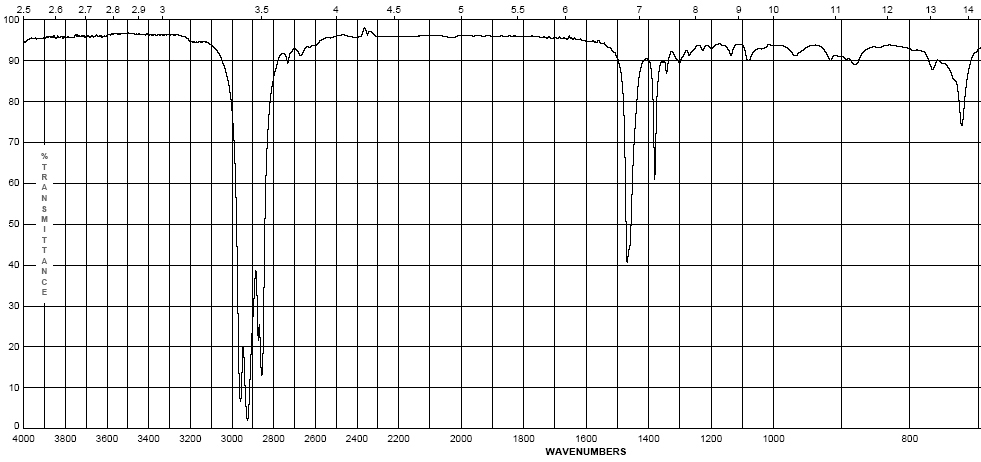 4000 cm-1
2700 cm-1
2000 cm-1
1600 cm-1
600 cm-1
Infrared Spectroscopy
Octane
Alkanes – combination of C-C and C-H bonds
C-C stretches and bends 1360-1470 cm-1

CH2-CH2 bond 1450-1470 cm-1

CH2-CH3 bond 1360-1390 cm-1

sp3 C-H between 2800-3000 cm-1
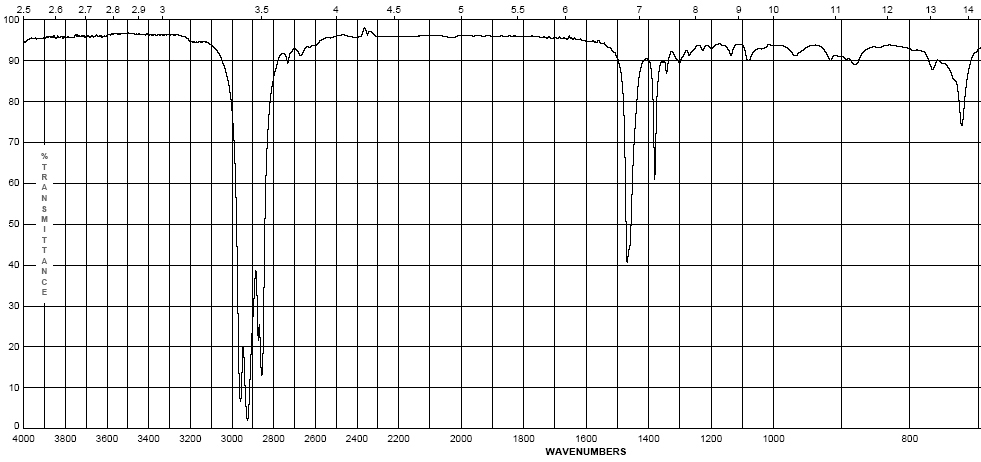 (w – s)
(m)
Infrared Spectroscopy
1-Octene
Alkenes – addition of the C=C and vinyl C-H bonds
C=C stretch at 1620-1680 cm-1 weaker as substitution increases

vinyl C-H stretch occurs at 3000-3100 cm-1

The difference between alkane, alkene or alkyne C-H is important! If the band is slightly above 3000 it is vinyl sp2 C-H or alkynyl sp C-H if it is below it is alkyl sp3 C-H
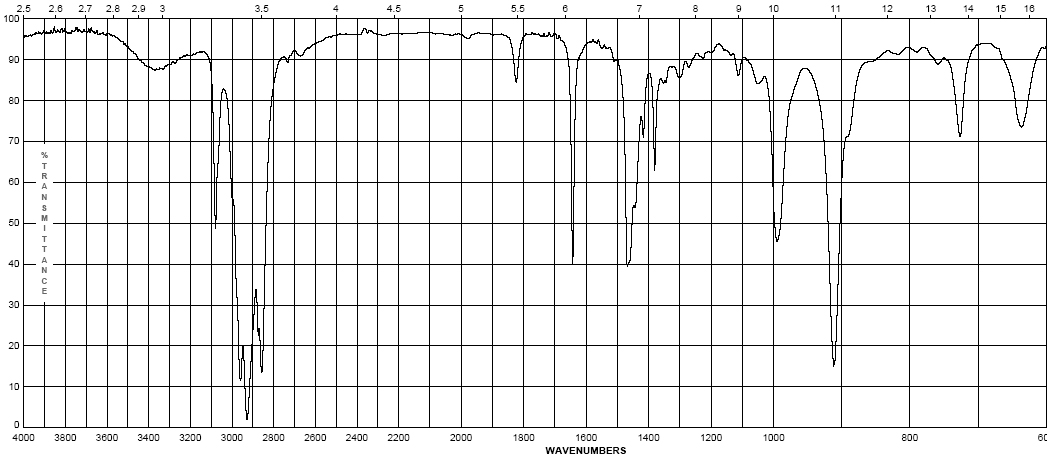 (w – m)
(w – m)
Infrared Spectroscopy
1-Octyne
Alkynes – addition of the C=C and vinyl C-H bonds
C≡C stretch 2100-2260 cm-1; strength depends on asymmetry of bond, strongest for terminal alkynes, weakest for symmetrical internal alkynes

C-H for terminal alkynes occurs at 3200-3300 cm-1

Internal alkynes ( R-C≡C-R ) would not have this band!
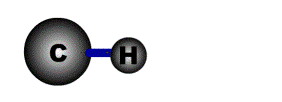 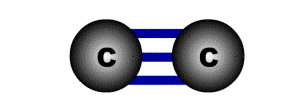 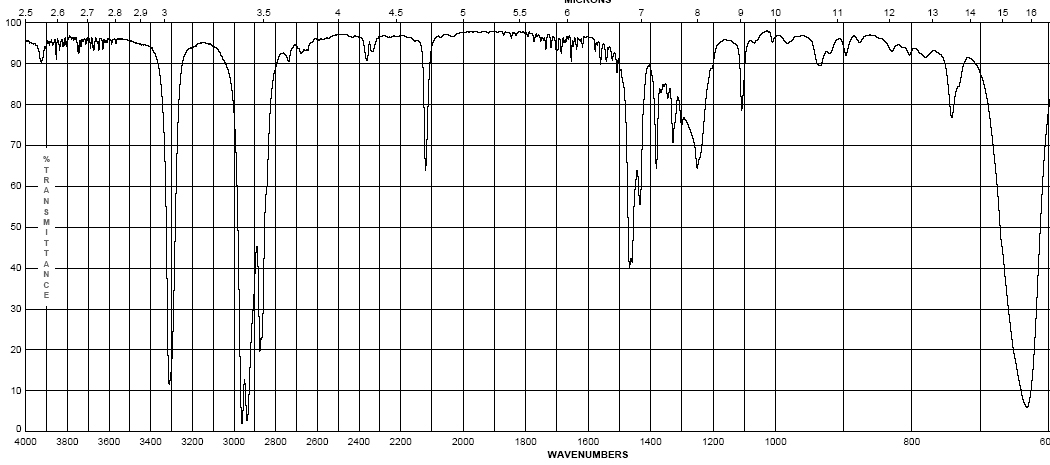 (w-m)
(m – s)
Infrared Spectroscopy
Ethyl benzene
Aromatics 
Due to the delocalization of e- in the ring, C-C bond order is 1.5, the stretching frequency for these bonds is slightly lower in energy than normal C=C
These show up as a pair of sharp bands, 1500 & 1600 cm-1, (lower frequency band is stronger)

C-H bonds off the ring show up similar to vinyl C-H at 3000-3100 cm-1
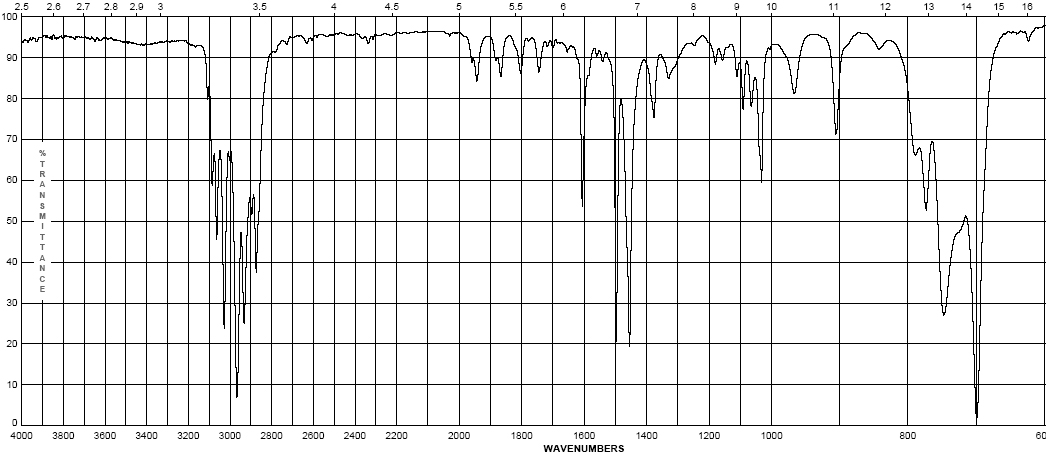 (w – m)
(w – m)
Infrared Spectroscopy
Aromatics
If the region between 1667-2000 cm-1 (w) is free of interference (C=O stretching frequency is in this region) a weak grouping of peaks is observed for aromatic systems
Analysis of this region, called the overtone of bending region, can lead to a determination of the substitution pattern on the aromatic ring
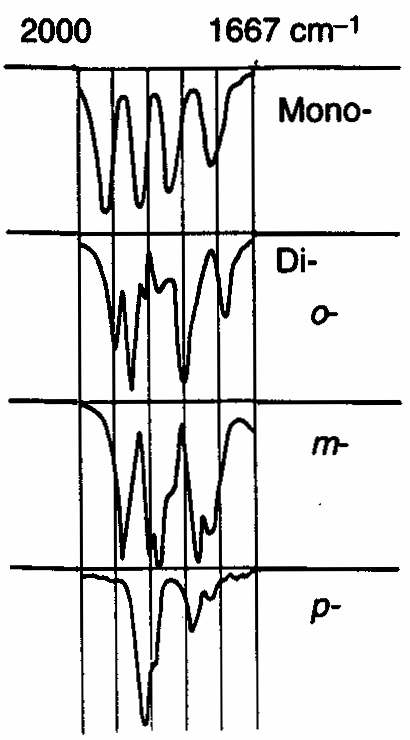 Monosubstituted


1,2 disubstituted (ortho or o-)


1,2 disubstituted (meta or m-)


1,4 disubstituted (para or p-)
Infrared Spectroscopy
Unsaturated Systems – substitution patterns
The substitution of aromatics and alkenes can also be discerned through the out-of-plane bending vibration region 
However, other peaks often are apparent in this region.  These peaks should only be used for reinforcement of what is known or for hypothesizing as to the functional pattern.
Infrared Spectroscopy
Diisopropyl ether
Ethers – addition of the C-O-C asymmetric band and vinyl C-H bonds
Show a strong band for the antisymmetric C-O-C stretch at 1050-1150 cm-1

Otherwise, dominated by the hydrocarbon component of the rest of the molecule
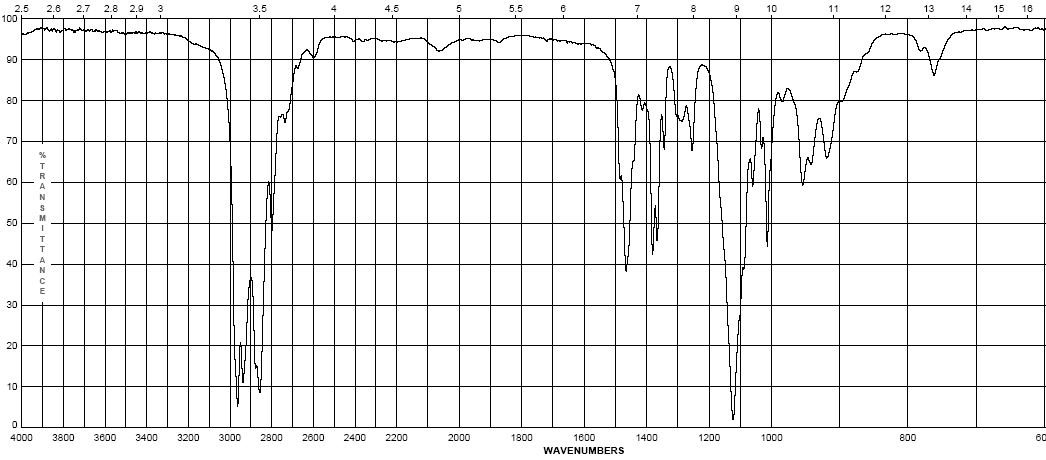 (s)
Infrared Spectroscopy
1-butanol
Alcohols
Strong, broad O-H stretch from 3200-3400 cm-1

Like ethers, C-O stretch from 1050-1260 cm-1

Band position changes depending on the alcohols substitution: 1° 1075-1000; 2° 1075-1150; 3° 1100-1200; phenol 1180-1260

The shape is due to the presence of hydrogen bonding
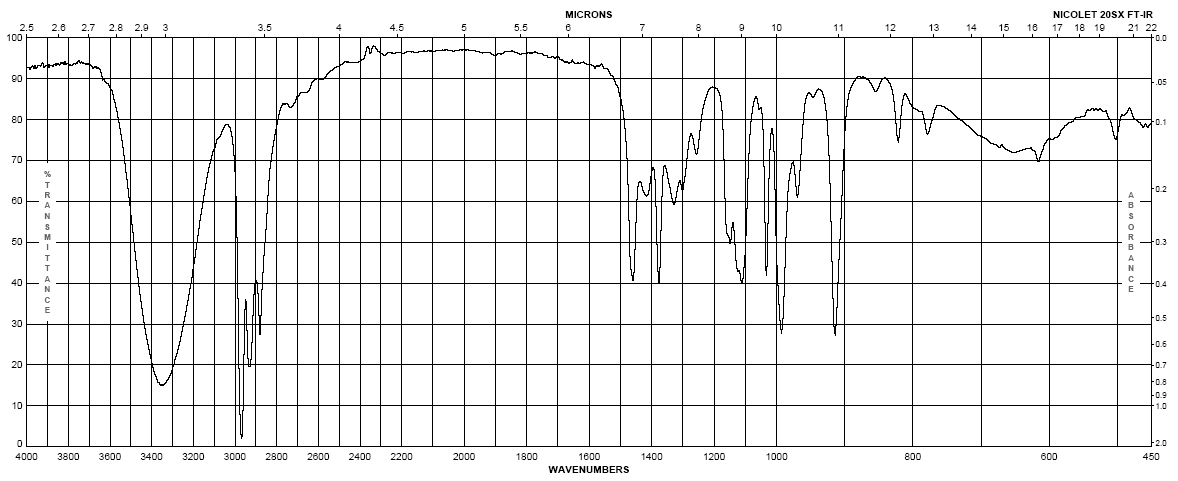 (m– s)
br
(s)
Infrared Spectroscopy
2-aminopentane
Amines - Primary
Shows the –N-H stretch for NH2 as a doublet between 3200-3500 cm-1 (symmetric and anti-symmetric modes)
-NH2 has deformation band from 1590-1650 cm-1
Additionally there is a “wag” band at 780-820 cm-1 that is not diagnostic
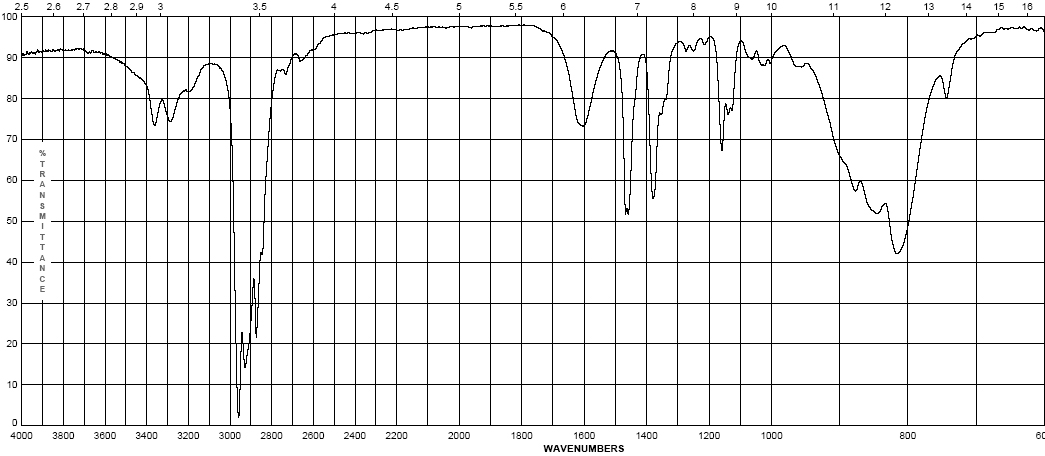 (w)
(w)
Infrared Spectroscopy
pyrrolidine
Amines – Secondary
N-H band for R2N-H occurs at 3200-3500 cm-1 as a single sharp peak weaker than –O-H 

Tertiary amines (R3N) have no N-H bond and will not have a band in this region
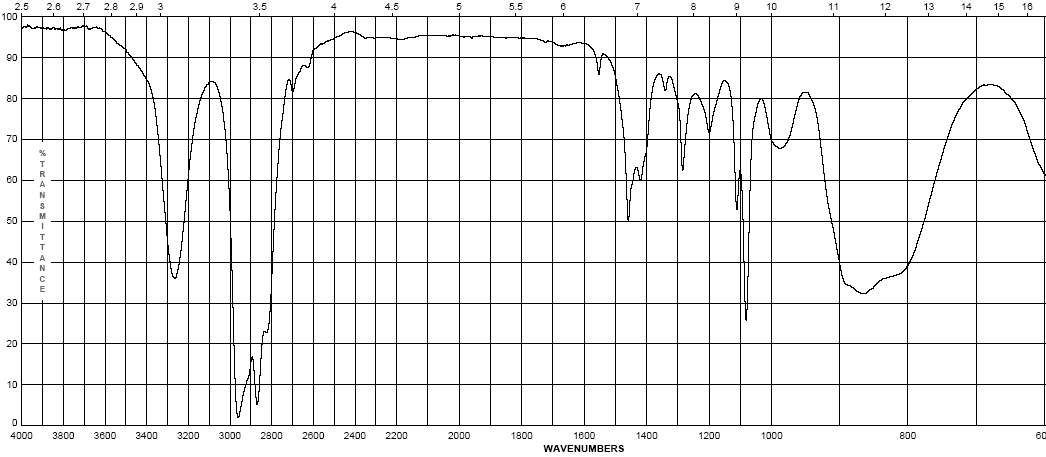 (w – m)
Infrared Spectroscopy
Pause and Review
Inspect the bonds to H region (2700 – 4000 cm-1)

Peaks from 2850-3000 are simply sp3 C-H in most organic molecules

Above 3000 cm-1 Learn shapes, not wavenumbers!:
V-shape peak
-N—H bond for 2o amine (R2N—H)
Broad U-shape peak
-O—H bond
W-shape peak
-N—H bond for 1o amine (RNH2)
Sharp spike
-C≡C—H bond
3000 cm-1
Small peak shouldered just above 3000 cm-1   C=C—H or Ph—H
Infrared Spectroscopy
Cyclohexyl carboxaldehyde
Aldehydes 
C=O (carbonyl) stretch from 1720-1740 cm-1

Band is sensitive to conjugation, as are all carbonyls (upcoming slide)

A highly unique sp2 C-H stretch appears as a doublet, 2720 & 2820 cm-1 called a “Fermi doublet”
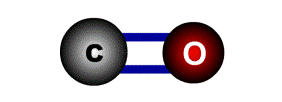 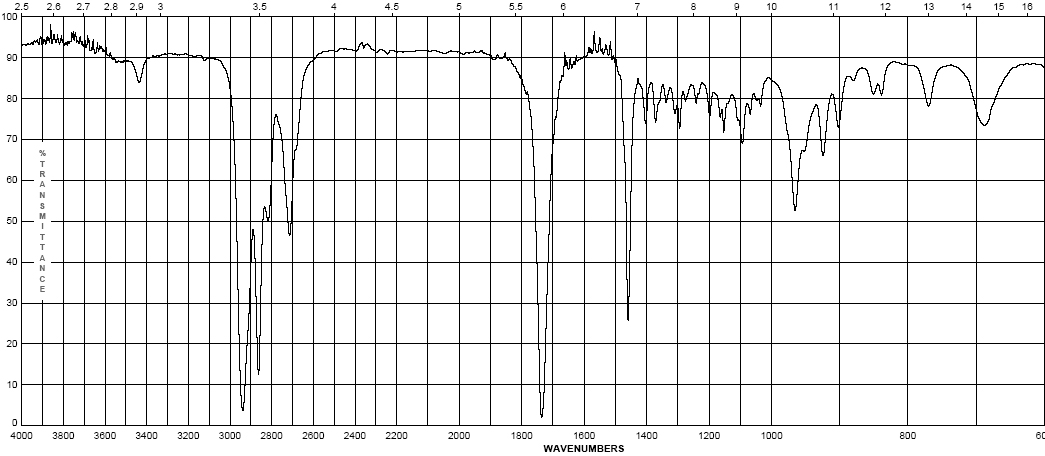 (w-m)
(s)
Infrared Spectroscopy
3-methyl-2-pentanone
Ketones
Simplest of the carbonyl compounds as far as IR spectrum – carbonyl only

C=O stretch occurs at 1705-1725 cm-1
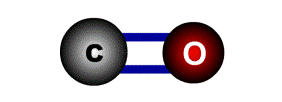 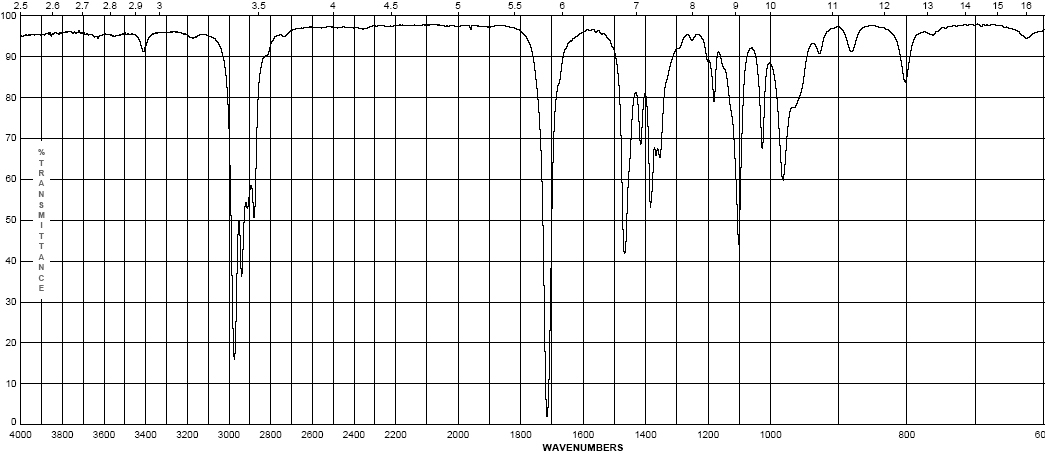 (s)
Infrared Spectroscopy
Ethyl pivalate
Esters
C=O stretch at 1735-1750 cm-1

Strong band for C-O at a higher frequency than ethers or  alcohols at 1150-1250 cm-1
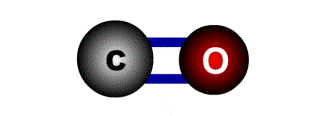 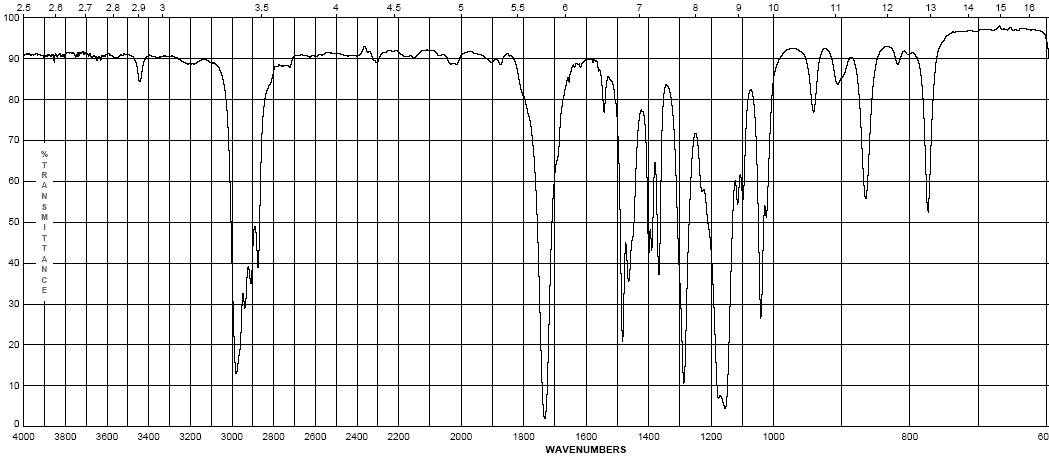 (s)
(s)
Infrared Spectroscopy
4-phenylbutyric acid
Carboxylic Acids:
Gives the messiest of IR spectra

C=O band occurs between 1700-1725 cm-1

The highly dissociated O-H bond has a broad band from 2400-3500 cm-1 covering up to half the IR spectrum in some cases
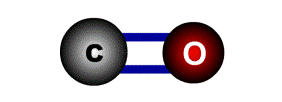 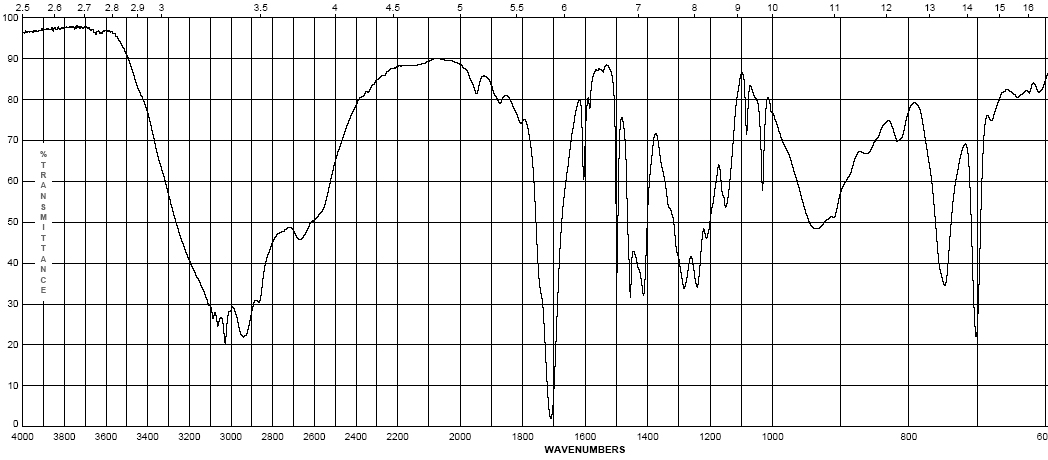 (w – m)
br
(s)
(s)
Infrared Spectroscopy
Propionic anhydride
Acid anhydrides
Coupling of the anhydride though the ether oxygen splits the carbonyl band into two with a separation of 70 cm-1

Bands are at 1740-1770 cm-1 and 1810-1840 cm-1

Mixed mode C-O stretch at 1000-1100 cm-1
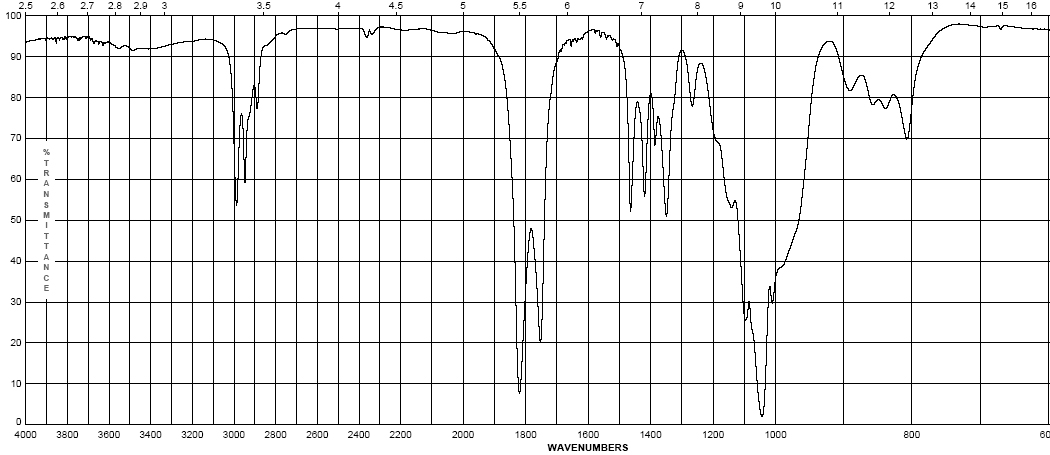 (s)
(s)
Infrared Spectroscopy
Propionyl chloride
Acid halides
Clefted band at 1770-1820 cm-1 for C=O

Bonds to halogens, due to their size (see Hooke’s Law derivation) occur at low frequencies, only Cl is light enough to have a band on IR, C-Cl is at 600-800 cm-1
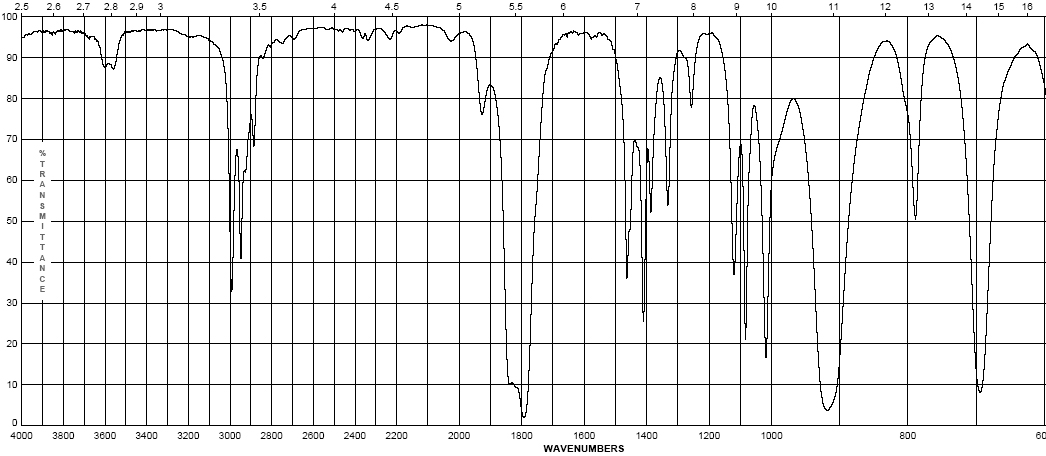 (s)
(s)
Infrared Spectroscopy
pivalamide
Amides
Display features of amines and carbonyl compounds
C=O stretch at 1640-1680 cm-1

If the amide is primary (-NH2) the N-H stretch occurs from 3200-3500 cm-1 as a doublet

If the amide is secondary (-NHR) the N-H stretch occurs at 3200-3500 cm-1 as a sharp singlet
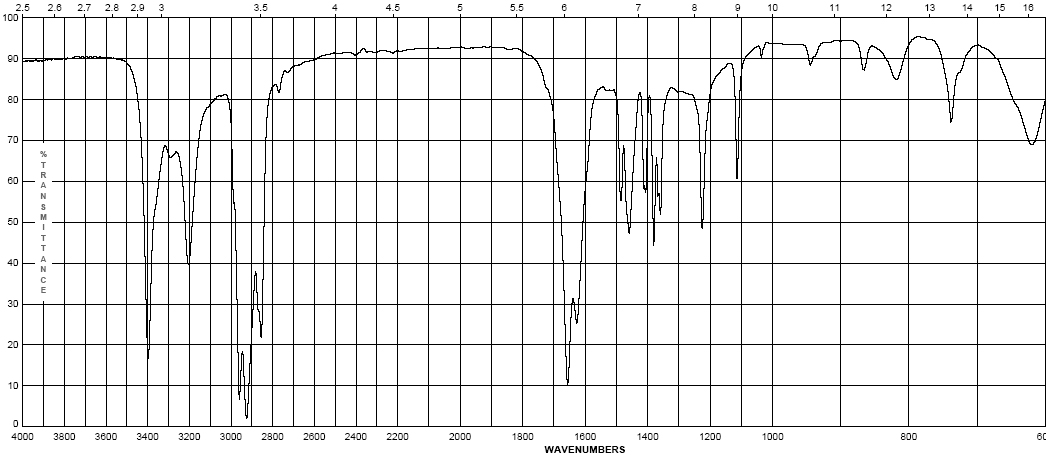 (s)
(m – s)
Infrared Spectroscopy
2-nitropropane
Nitro group (-NO2)
Proper Lewis structure gives a bond order of 1.5 from nitrogen to each oxygen

Two bands are seen (symmetric and asymmetric) at 1300-1380 cm-1 and 1500-1570 cm-1

This group is a strong resonance withdrawing group and is itself vulnerable to resonance effects
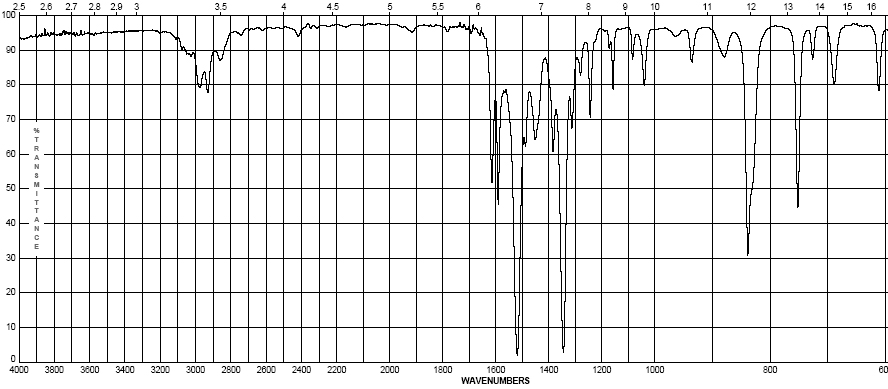 (s)
(s)
Infrared Spectroscopy
propionitrile
Nitriles (the cyano- or –C≡N group)
Principle group is the carbon nitrogen triple bond at 2100-2280 cm-1

This peak is usually much more intense than that of the alkyne due to the electronegativity difference between carbon and nitrogen
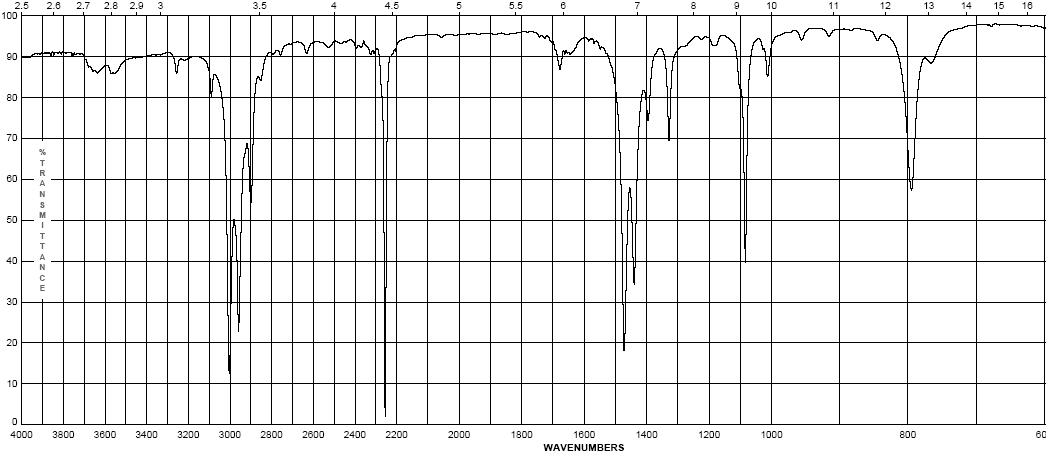 (s)
Infrared Spectroscopy
Effects on IR bands
Conjugation – by resonance, conjugation lowers the energy of a double or triple bond.  The effect of this is readily observed in the IR spectrum:






Conjugation will lower the observed IR band for a carbonyl from 20-40 cm-1 provided conjugation gives a strong resonance contributor















Inductive effects are usually small, unless coupled with a resonance contributor (note –CH3 and –Cl above)
Infrared Spectroscopy
Effects on IR bands
Steric effects – usually not important in IR spectroscopy, unless they reduce the strength of a bond (usually p) by interfering with proper orbital overlap:






Here the methyl group in the structure at the right causes the carbonyl group to be slightly out of plane, interfering with resonance

Strain effects – changes in bond angle forced by the constraints of a ring will cause a slight change in hybridization, and therefore, bond strength









As bond angle decreases, carbon becomes more electronegative, as well as less sp2 hybridized (bond angle < 120°)
Infrared Spectroscopy
Effects on IR bands
Hydrogen bonding
Hydrogen bonding causes a broadening in the band due to the creation of a continuum of bond energies associated with it
In the solution phase these effects are readily apparent; in the gas phase where these effects disappear or in lieu of steric effects, the band appears as sharp as all other IR bands:

Gas phase spectrum of
1-butanol 


Steric hindrance to H-bonding
in a di-tert-butylphenol





H-bonding can interact with other functional groups to lower frequencies
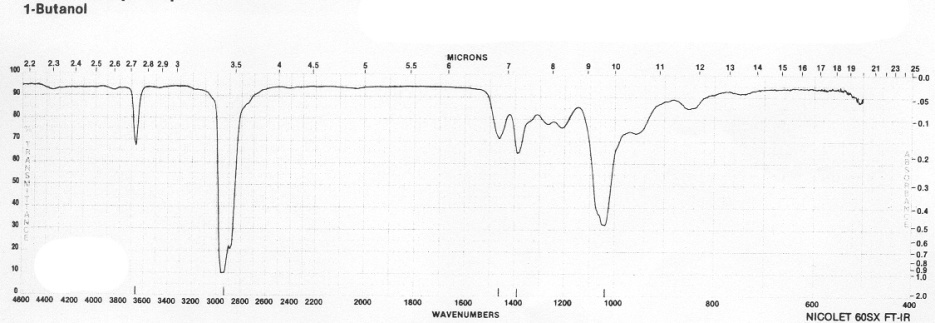 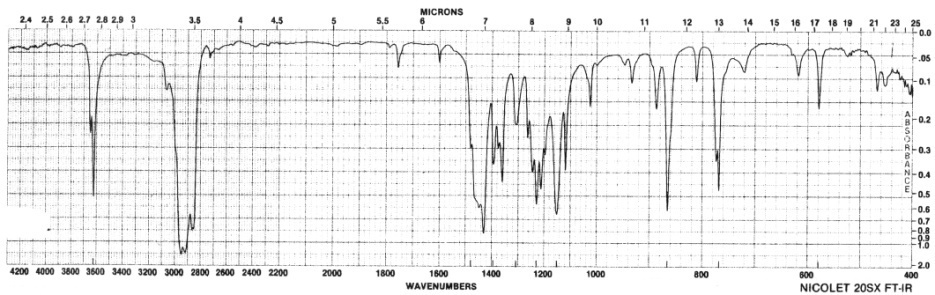 Thank you